Measure B Cost-of-Service Study (COSS)
Enhancing Trash Collection Services and 
Environmental Protection
September 2024
Historical Context – Trash Services, Then and Now
1920s
2020s
Citizens voted for City to take over trash hauling (1919)
Authorized City to collect a “tax” for the difference between its costs and profits from sales to pig farmers
Served roughly 100,000 people
Many worked in agriculture, canneries and fishing
Daily pickups for businesses
Twice weekly pickups for homes
Widespread illegal dumping and burn dumps 
No sanitary landfills until the 1950s
Serves more than 250,000 homes

Weekly home trash/organics pickup

Biweekly recycling pickup

Organic recycling and free compost 

Household Hazardous Waste education and outreach

* Numbers from Waste Advantage Magazine, October 31, 2022
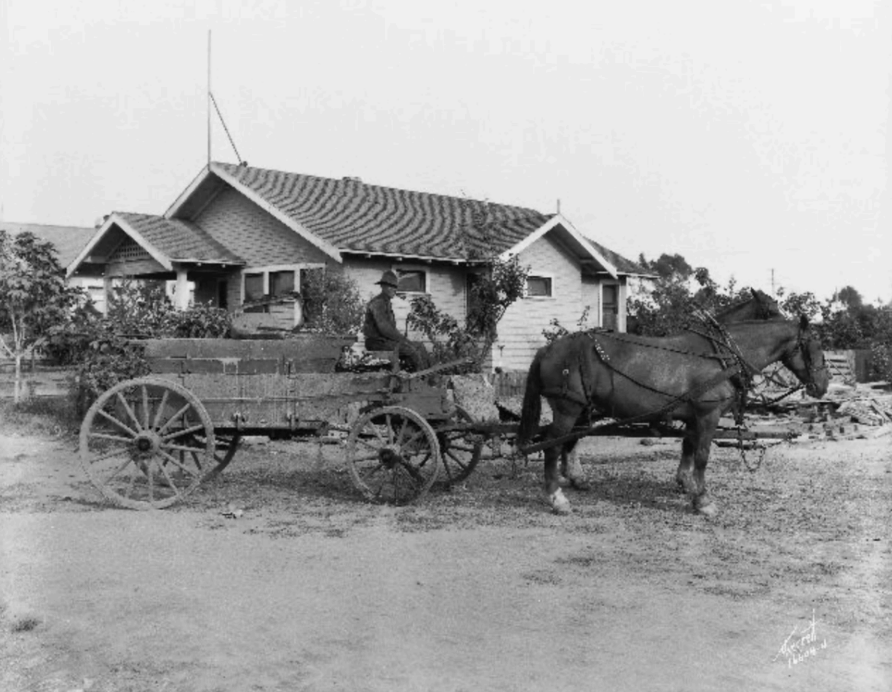 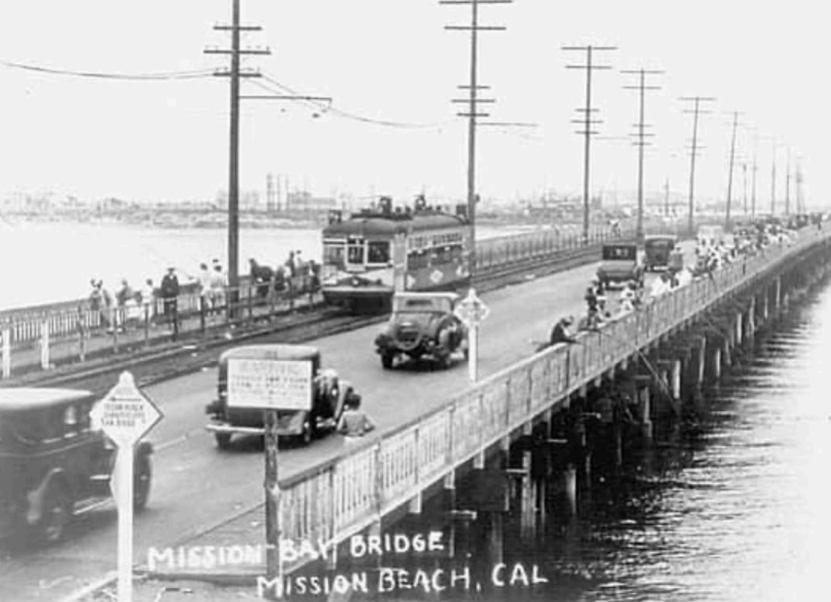 2
About Measure B . . .
Passed by San Diego voters in 2022
Allows review of trash collection services and fees
Potential for enhanced services based on public input
City may begin charging single-family homes a fee for trash services
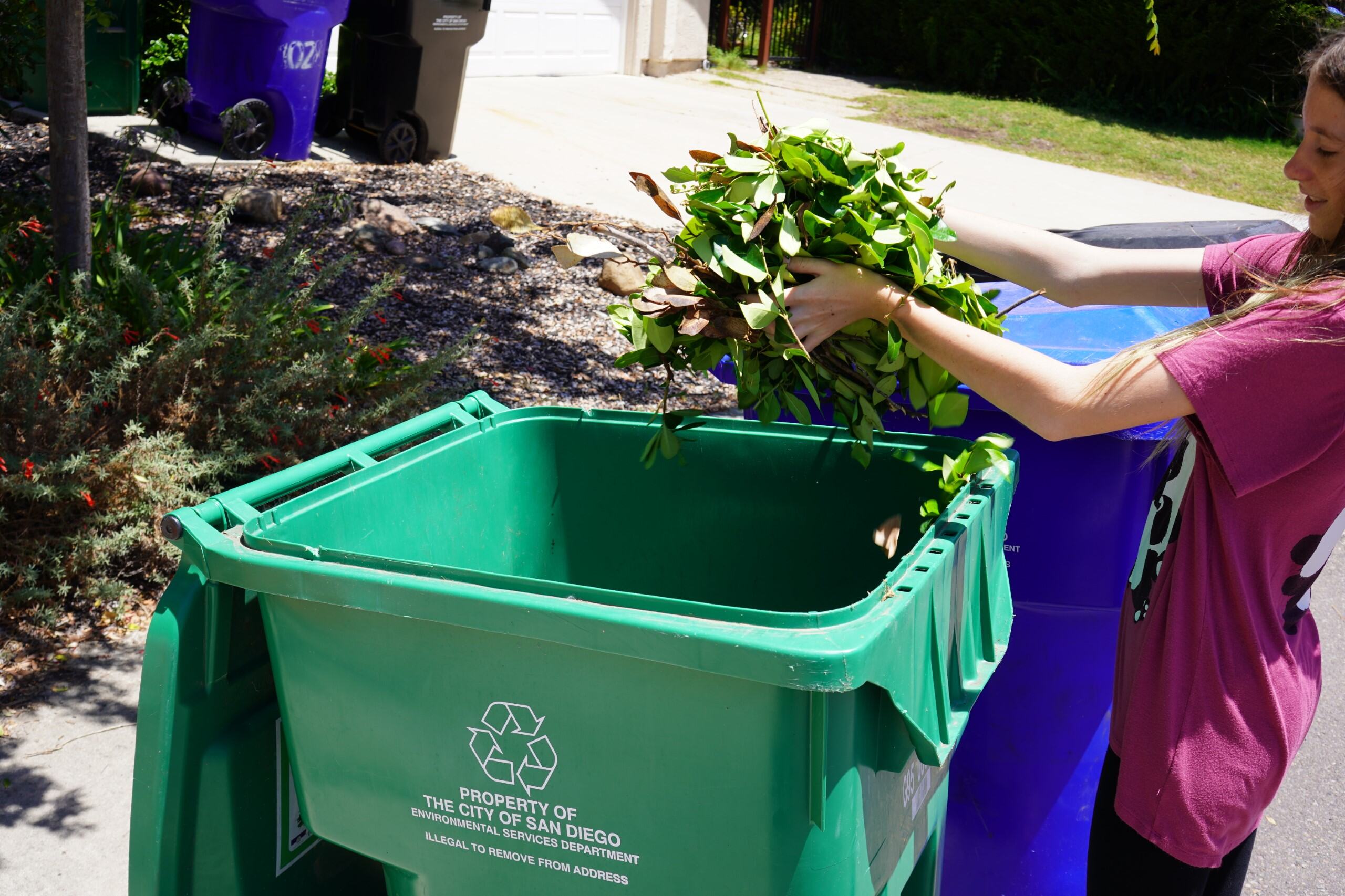 3
The Cost-of-Service Study will determine...
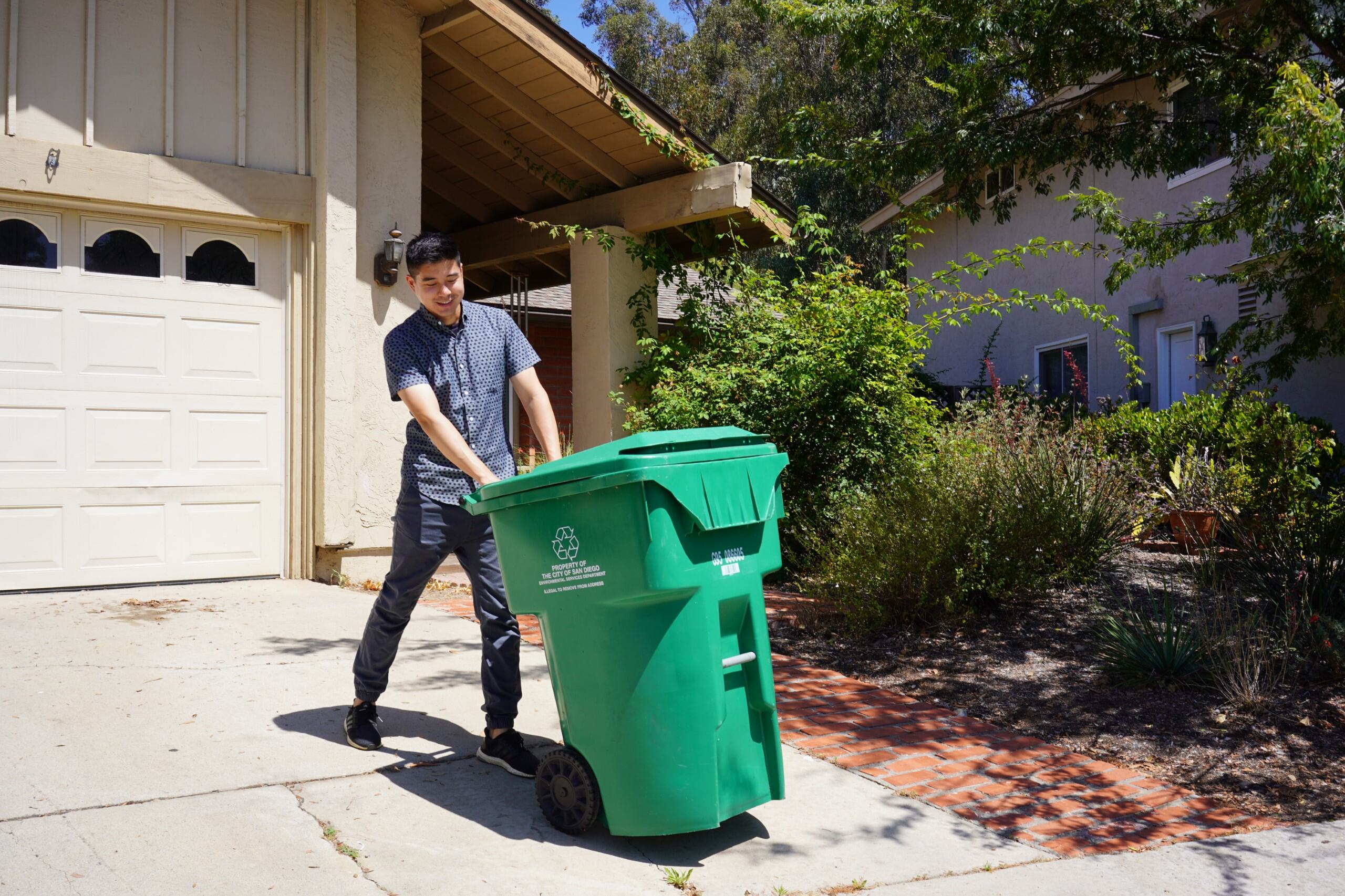 Baseline cost analysis for single-family home collection service
Additional solid waste services based on public input
Fee structure: Could capture all, part, or none of cost
Investigation of discount programs for lower-income residents
4
5
Potential Enhanced Services
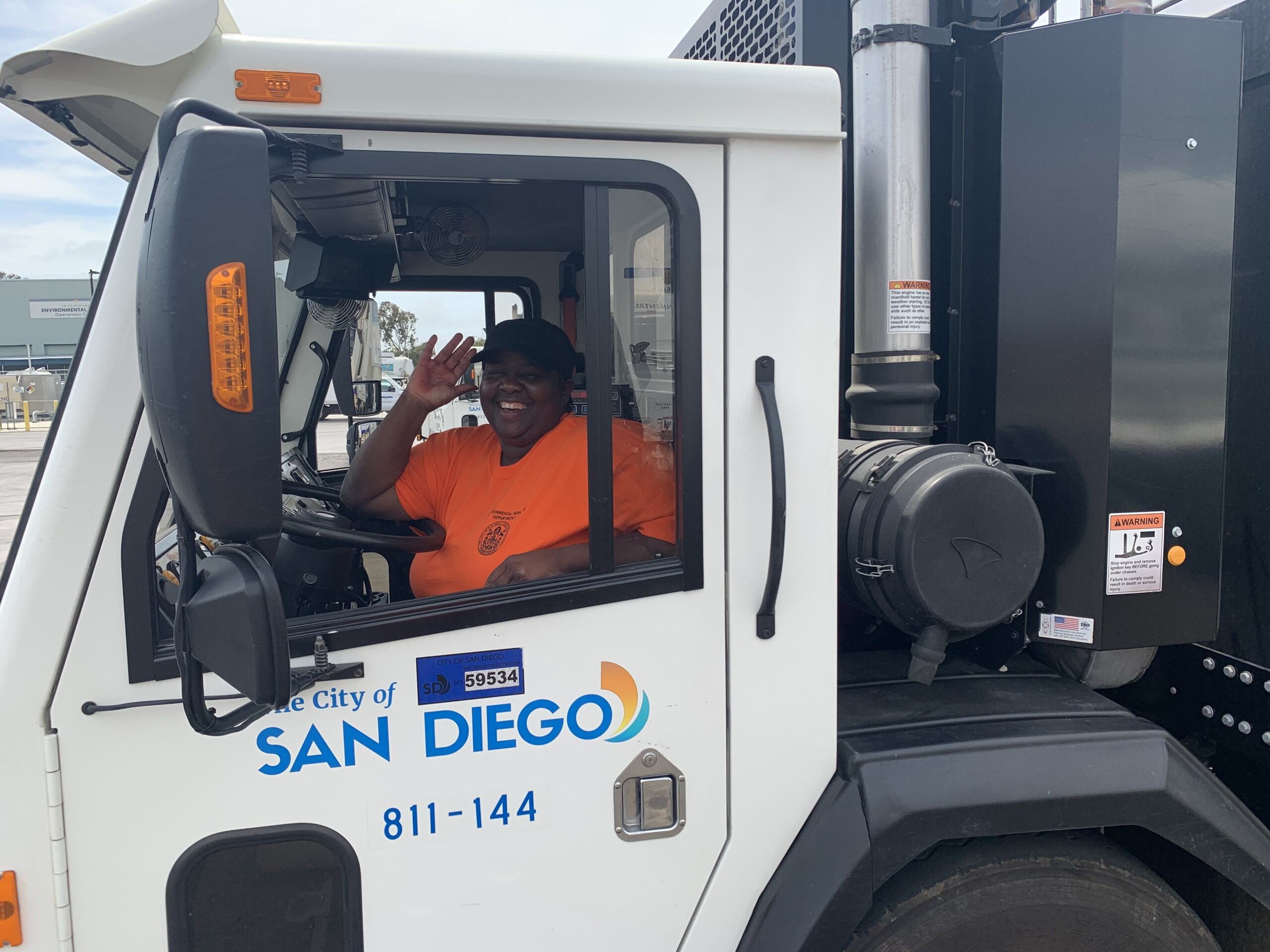 Trash bin provision and replacement at no additional cost
Increased recycling collection
Pickup of bulky items 
Others based on public input
6
7
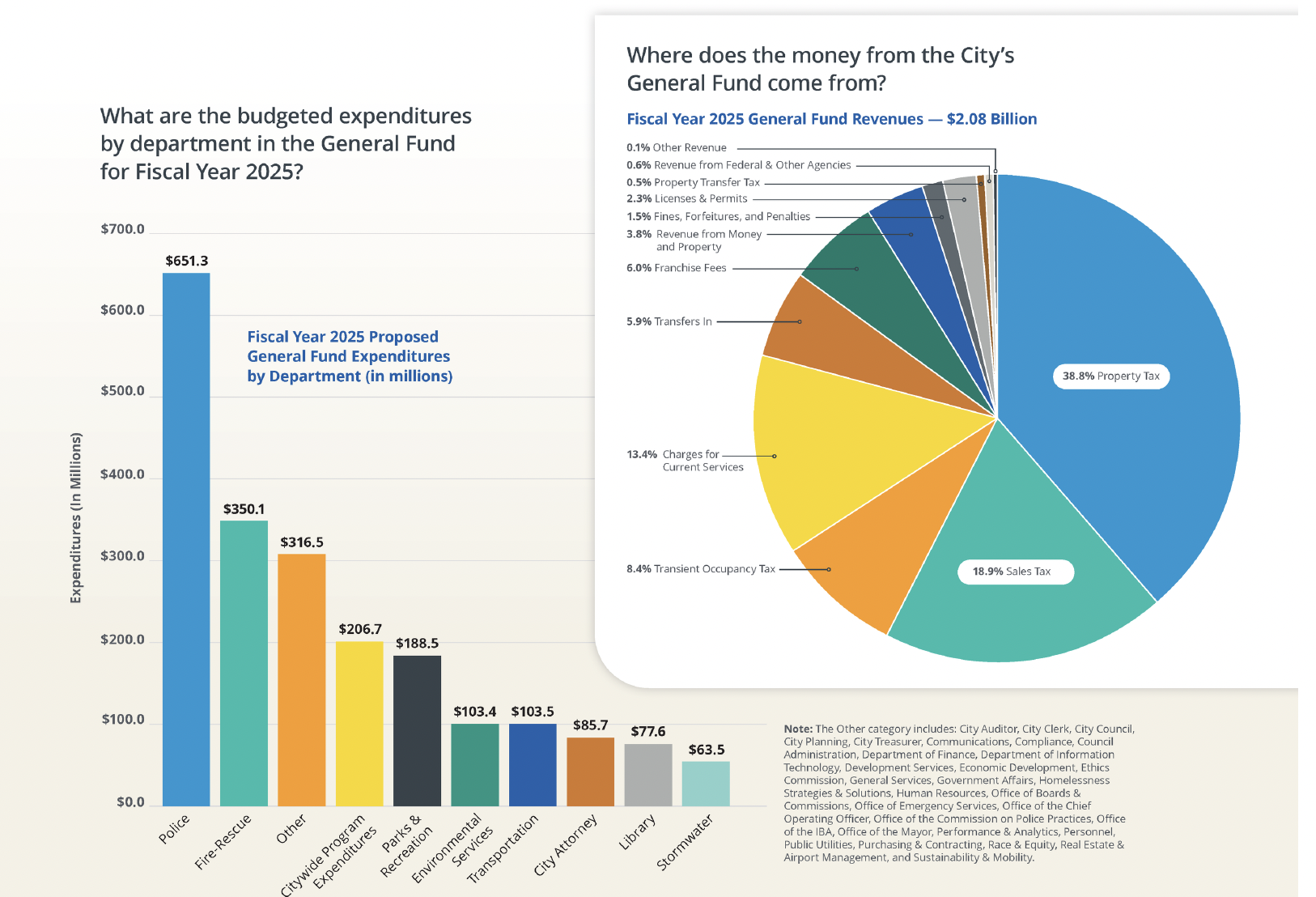 Already Paying?
Property and sales taxes paid by all residents
Free trash services benefit only some
3 County Grand Jury Reports instructed City leaders to fix this
8
Cost-of-Service Study Timeline
9
10
Ways to Provide Feedback
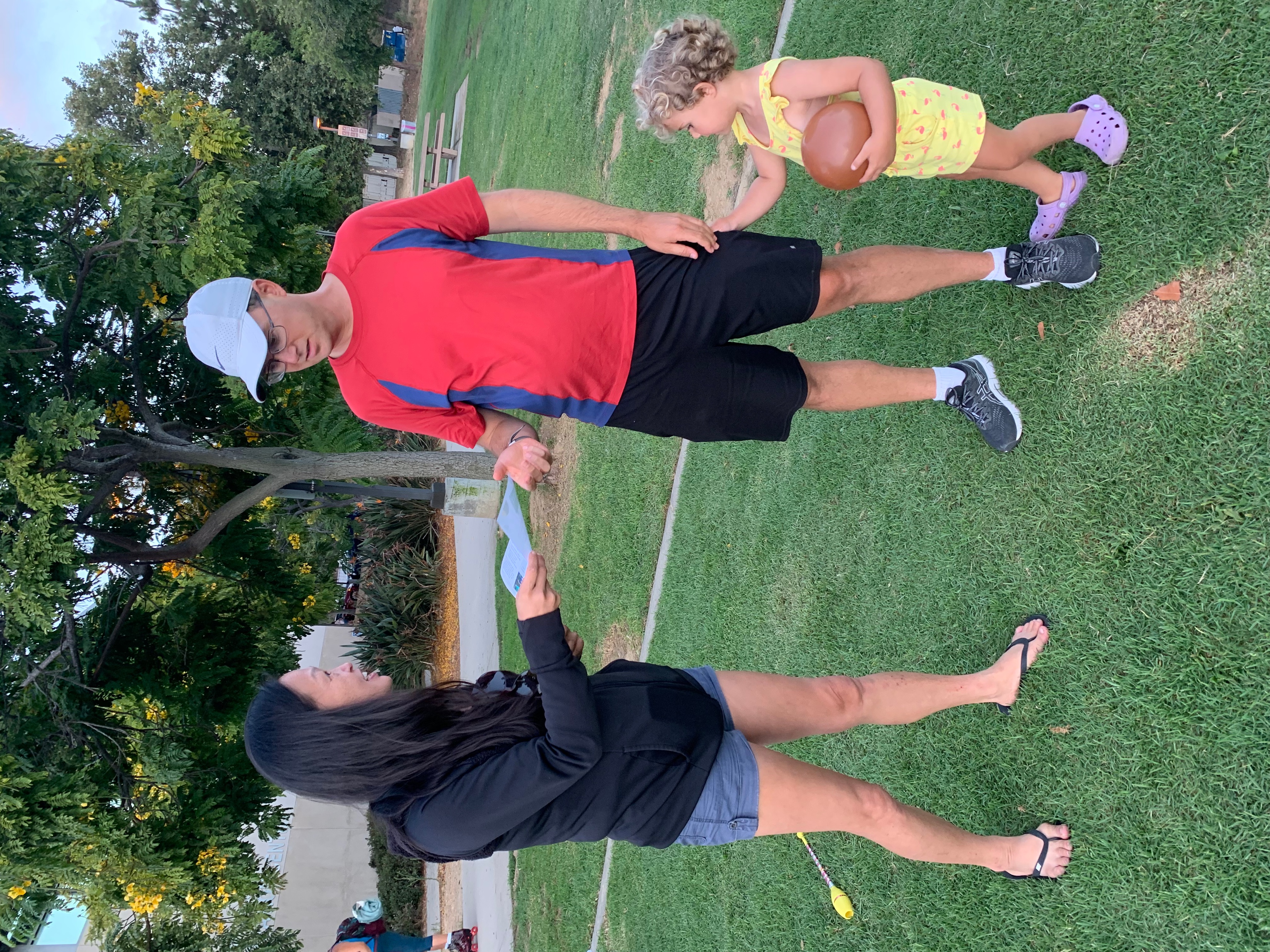 Public meetings
Focus groups
Pop-up events
Community presentations
Email the City
City's Website
Questionnaire
11
Cost-of-Service Study Outcomes
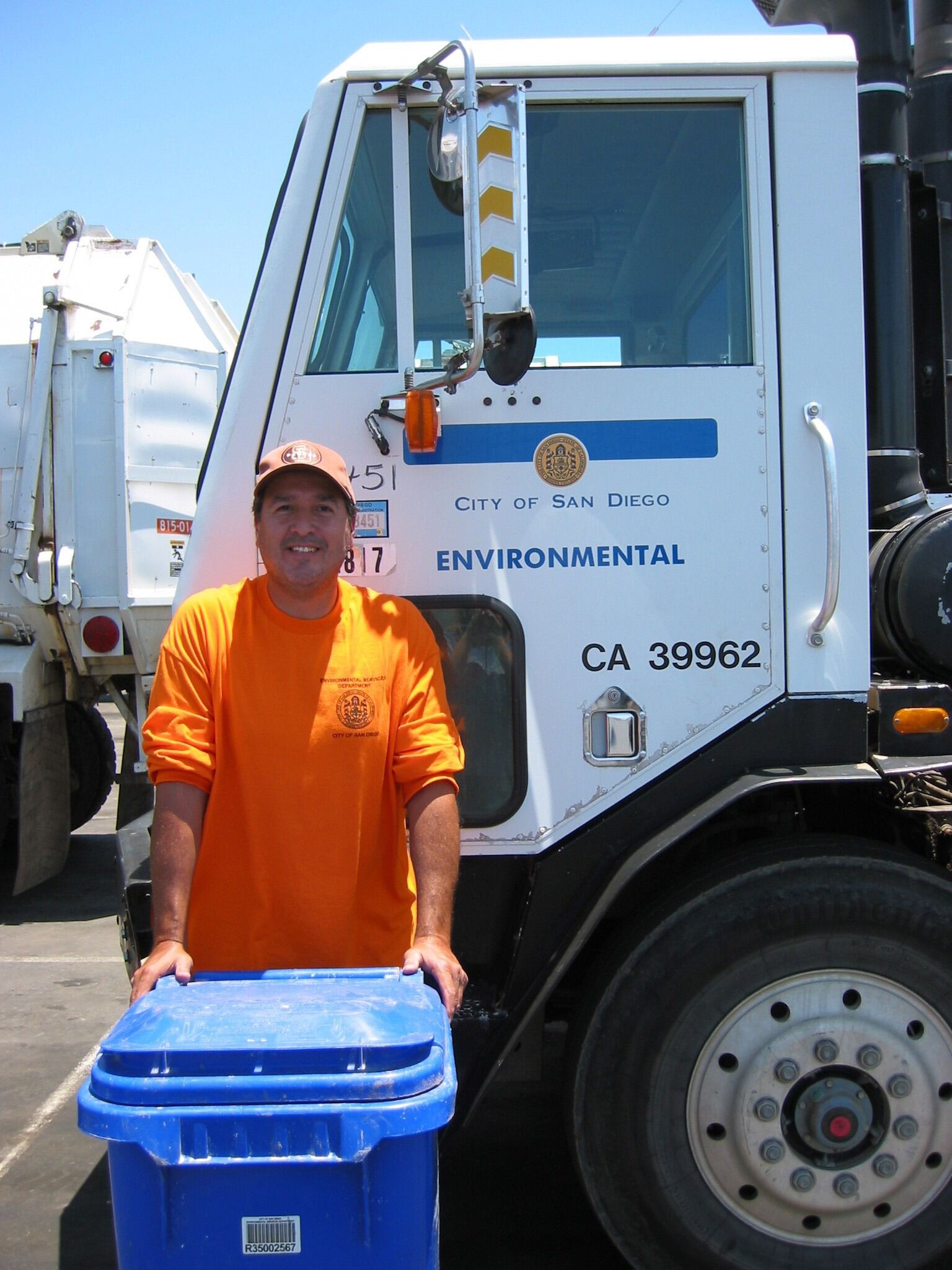 The City cannot charge residents more than the actual cost of the service 
Makes recommendation to the City Council. Councilmembers may decide to:
Adopt a fee
Not adopt a fee
Adopt a portion of the fee
12
45-day Waiting Period
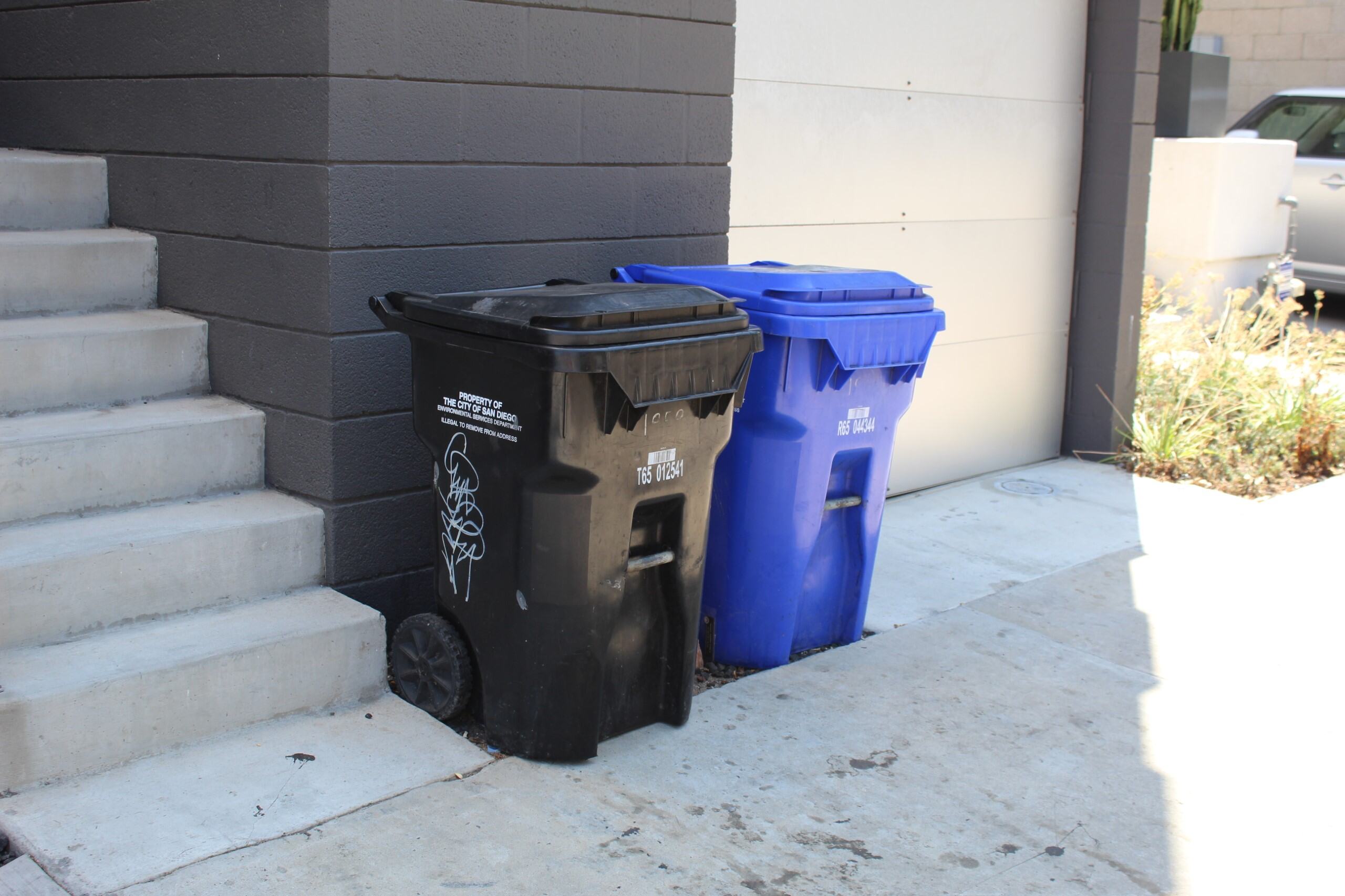 Postage-paid mailers sent to impacted property owners
Recipients will have 45 days to respond
If opposition exceeds 50%, a fee will not be implemented
13
Next Steps and Questions
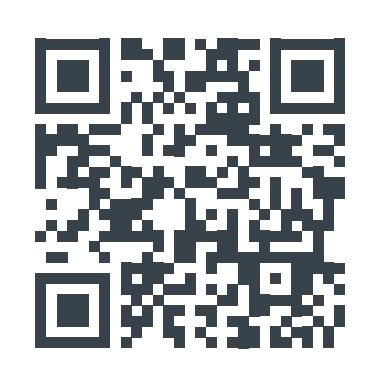 Share this information with your friends and neighbors
Participate in outreach events and provide feedback
Community input is vital to the successful implementation of Measure B
Contact: trash@sandiego.gov
Website: cleangreensd.org
Online Questionnaire
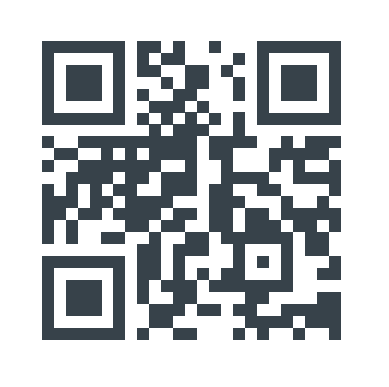 Visit the Website
14